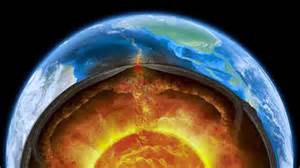 Layers of the Earth Diagram Project
6th Grade 2015-2016
By: Katherine Pease
Objective: Students will compare and contrast the different layers of the Earth to create a informative diagram.TEK: 6.10 The student understands the structure of Earth, the rock cycle, and plate tectonics.6.10A Build a model to illustrate the structural layers of Earth, including the inner core, outer core, mantle, crust, asthenosphere, and lithosphere.
Resources / References
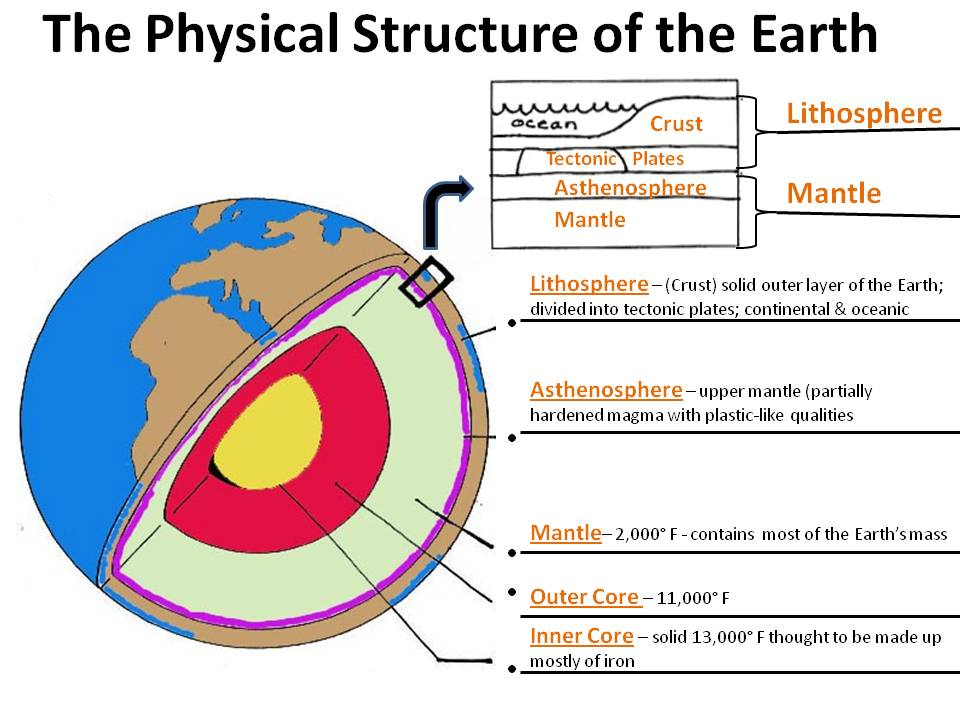 Websites:
http://www.learner.org/interactives/dynamicearth/structure.html
http://science6shms.pbworks.com/f/structure%20of%20the%20earth.jpg
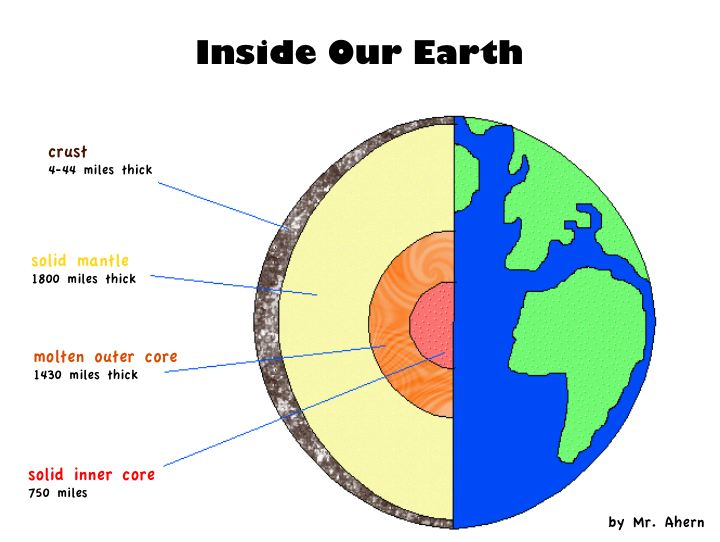 Materials for Project (at teacher discretion)
Large Sheet of Plain Paper and/or poster board
Colors (crayons, pencils, markers, paints)
Pencil / pencil sharpener
Construction paper
Rulers
Glue
Scissors
http://picojewellers.com/wp-admin/js/layers-of-the-earth-for-kids-projects-i13.jpg
Procedure
1. Student will complete the research data sheet 
This sheet helps student to organize thoughts and gather research
2. Once research data sheet is complete student gets it approved by
     teacher
3. Student will collect items needed for poster
	large sheet paper / poster board
	ruler (teacher model how to use ruler to create straight lines)
	pencil that is sharpened
	research data sheet
	colors
	construction paper
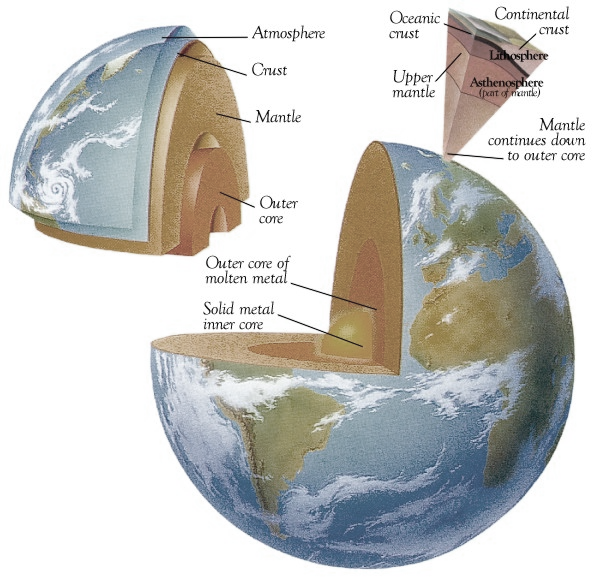 http://4.bp.blogspot.com/-JwKzqxtwmx0/TzyGSUYdtFI/AAAAAAAAAYU/EZ9tfyNqV7Y/s1600/struct.jpg
Title of
 Poster
Crust
Depth (distance below Earth)
Structure (state of matter)
Composition ( What it made out of)
Lithosphere
Depth (distance below Earth)
Structure (state of matter)
Composition ( What it made out of)
Diagram / Picture of Layers of the Earth
Mantle
Depth (distance below Earth)
Structure (state of matter)
Composition ( What it made out of)
Asthenosphere
Depth (distance below Earth)
Structure (state of matter)
Composition ( What it made out of)
Inner Core
Depth (distance below Earth)
Structure (state of matter)
Composition ( What it made out of)
Outer Core
Depth (distance below Earth)
Structure (state of matter)
Composition ( What it made out of)
Name: ___________________________________________________  Class Period: __________   Date: ______________
Research Data Sheet
http://www.learner.org/interactives/dynamicearth/structure.html
Directions: Research for answers to questions below to assist with your Layers of the Earth Diagram poster project. (This sheet is worth 1 daily grade)
Layers of Earth Diagram Project Grading Rubric  			Student Name:____________________________________        Class Period: ____  Date: _____
Total Points Earned: ______	Grade Earned: ________%
Grade %
30 Total Points = 100%